令和４年１０月７日
産業労働局
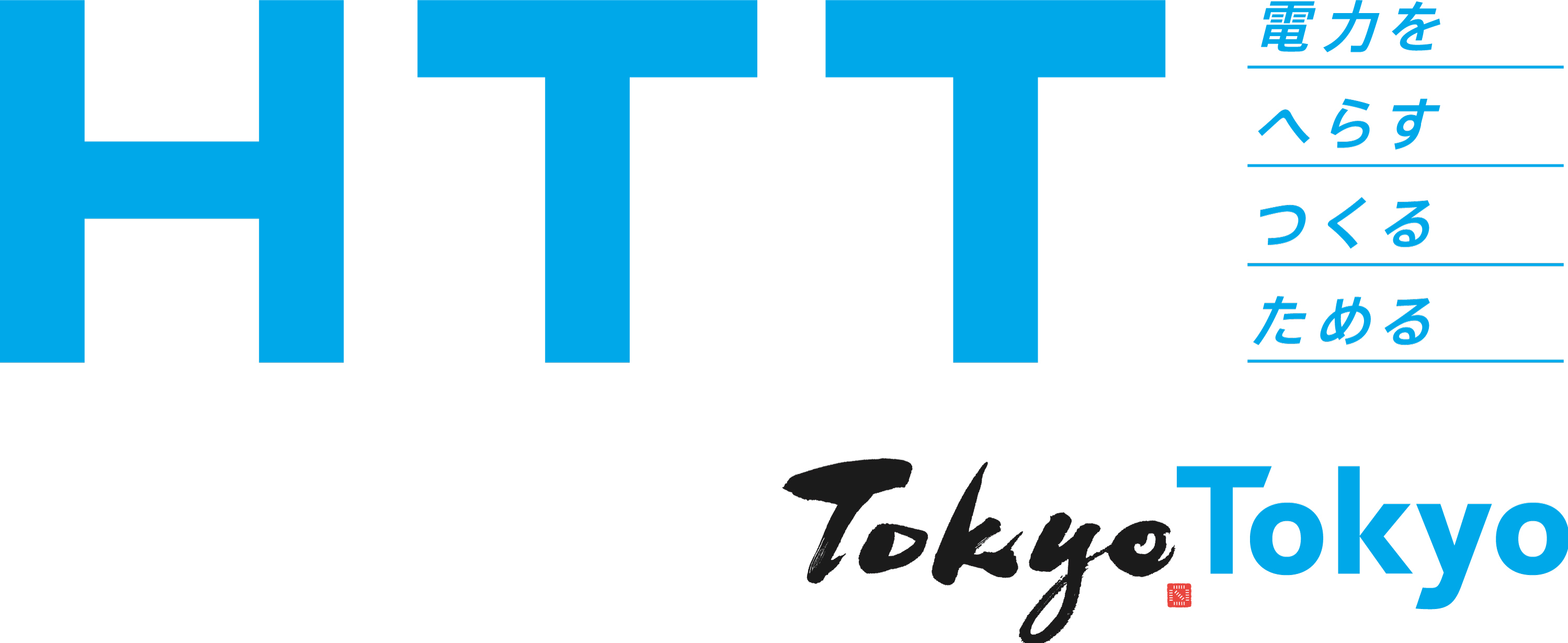 脱炭素社会の実現や電力ひっ迫対策・円安等に対応した
資金繰り支援の充実　【中小企業制度融資】
都では、今冬の電力確保に向けた対策と電力のＨＴＴ（Ⓗ減らす・Ⓣ創る・Ⓣ蓄める）・脱炭素（ゼロエミッション）化の推進のための対策を更に強化・加速化するとともに、円安等を契機に都内への工場や事務所等の立地を図る中小企業者への支援を強化します。

　このため、「東京都中小企業制度融資」において、ＨＴＴ・ゼロエミッション支援と企業立地促進の２メニューについて、対象事業の拡大や保証料補助による拡充を行います。
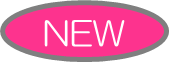 拡充
リニューアル
ＨＴＴ推進に取り組む中小企業の資金繰りを幅広く支援し、脱炭素社会の実現を目指す
社会課題解決融資「ＨＴＴ・ゼロエミッション支援※」
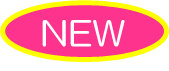 10月25日受付開始
※ 旧メニュー名称：「脱炭素・ゼロエミッション支援」
ポイント① 対象要件の拡大
●ＨＴＴ推進に向けた様々な取組を行う事業者への資金繰り支援強化のため、対象事業を拡大
ポイント② 保証料補助の拡充
● 信用保証料を従前の1/2補助から2/3補助に拡充（全事業者）
円安等を契機に、都内への工場・事務所等の立地を図る中小企業の資金繰りを保証料補助で支援
設備融資「設備投資・企業立地促進」
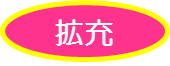 10月25日受付開始
ポイント① 保証料補助の拡充
● 「企業立地促進」の信用保証料を従前の1/2補助から2/3補助に拡充（全事業者）
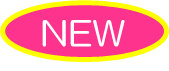 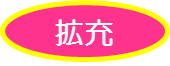 【問い合わせ】産業労働局金融部金融課　電話 03-5320-4877
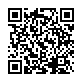 ▶ 融資メニューの詳細は産業労働局ホームページ（QRコード参照）でもご確認いただけます。
「ＨＴＴ・ゼロエミッション支援」対象事業・取組一覧
　　　　　　　　　　※ 青字が今回追加事業（令和4年10月25日受付開始）
　 　　　　　　　　　　黒字は旧メニュー「脱炭素・ゼロエミッション支援」からの対象事業
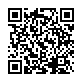 ▶ 融資メニューの詳細は産業労働局ホームページ（QRコード参照）でもご確認いただけます。